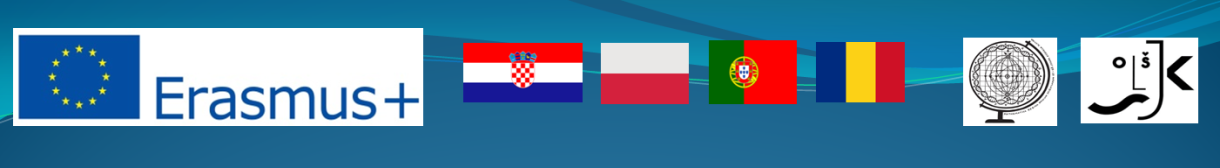 Mathematica regina omnium scientiarum et –learning path to success
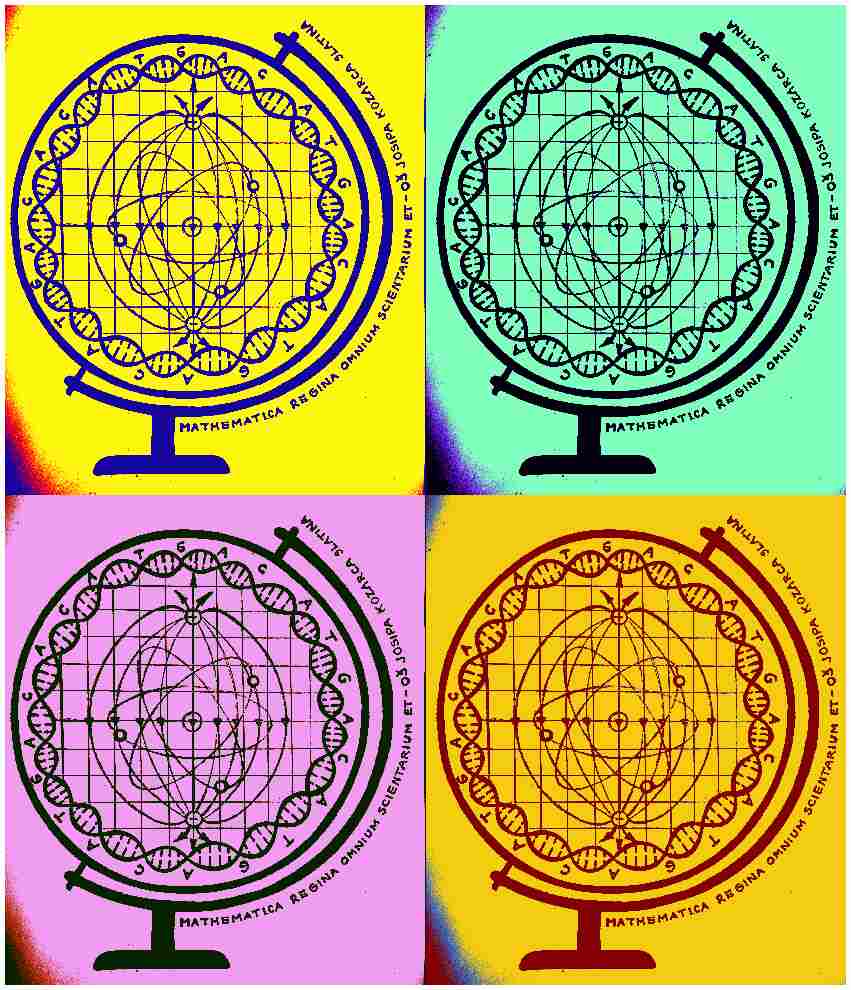 Activity for May 2020
ONLY ONE EARTH
Only one EARTH – 'Green chemistry'
Here you can see the presentation and task/quiz for students in CroatianMade by our students and Chemistry teacher
a) Audio Power Point presentation (in Croatian)
https://drive.google.com/file/d/1ecGxyfZ-rOdnVCOhNKzLvgW7m4sW0rVg/view?usp=sharing 

b) On-line task _ quiz
https://forms.office.com/Pages/ResponsePage.aspx?id=FvJamzTGgEurAgyaPQKQkZEH1YM9kTlJi-4wKFcISjRUNUlRS1lWS0hONzFIQkZIOTU1WUhJQlE1OS4u
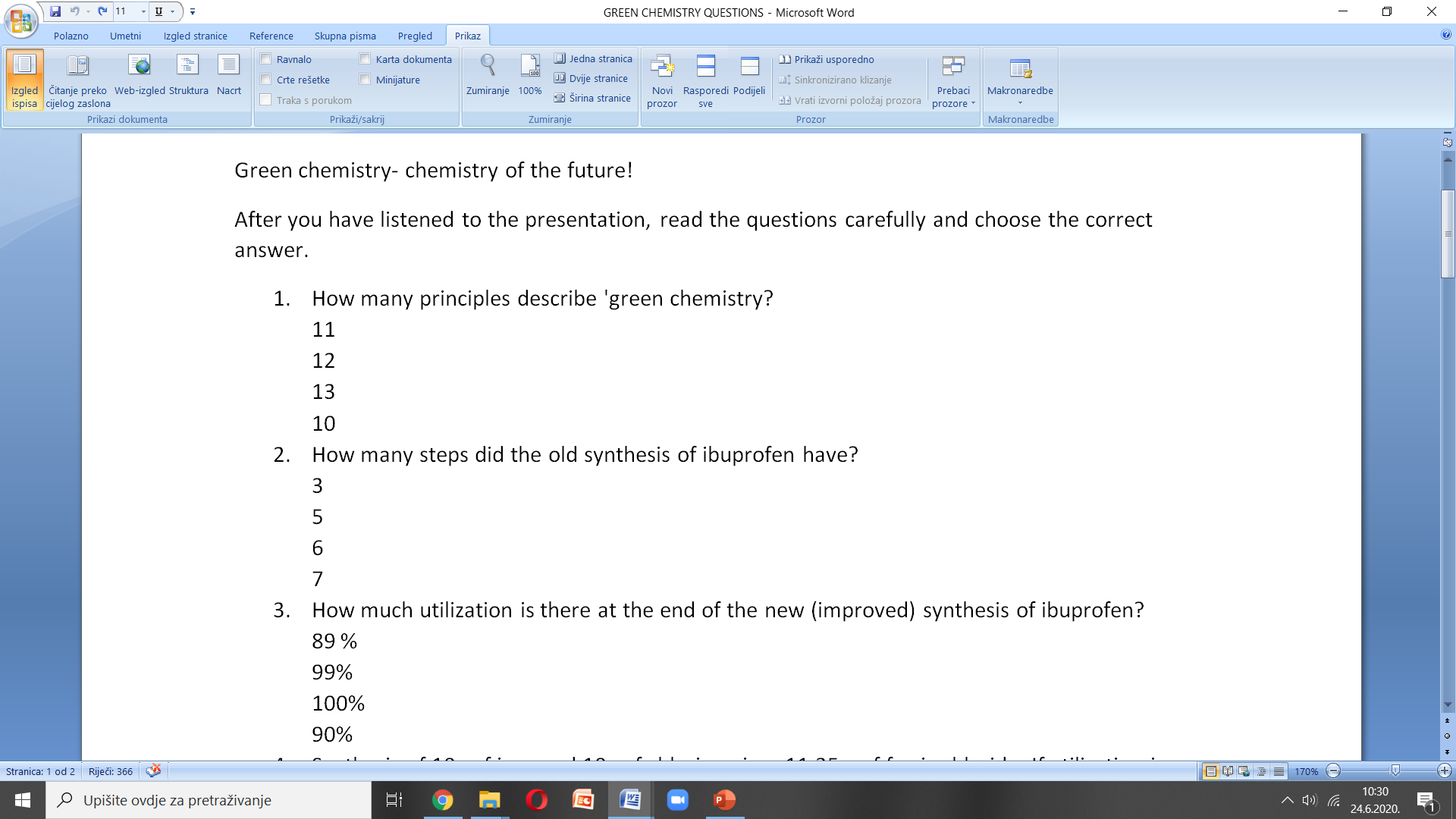 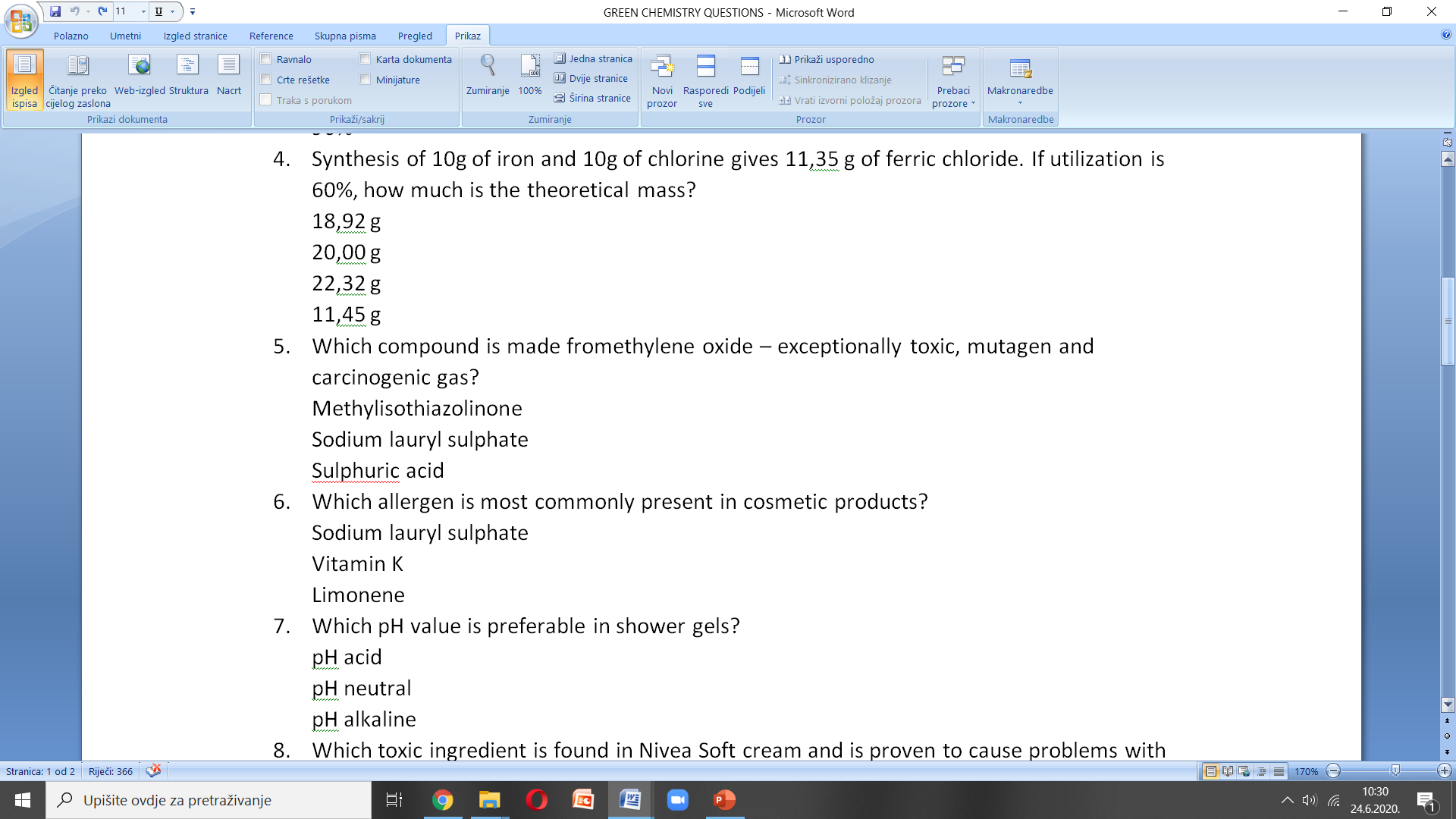 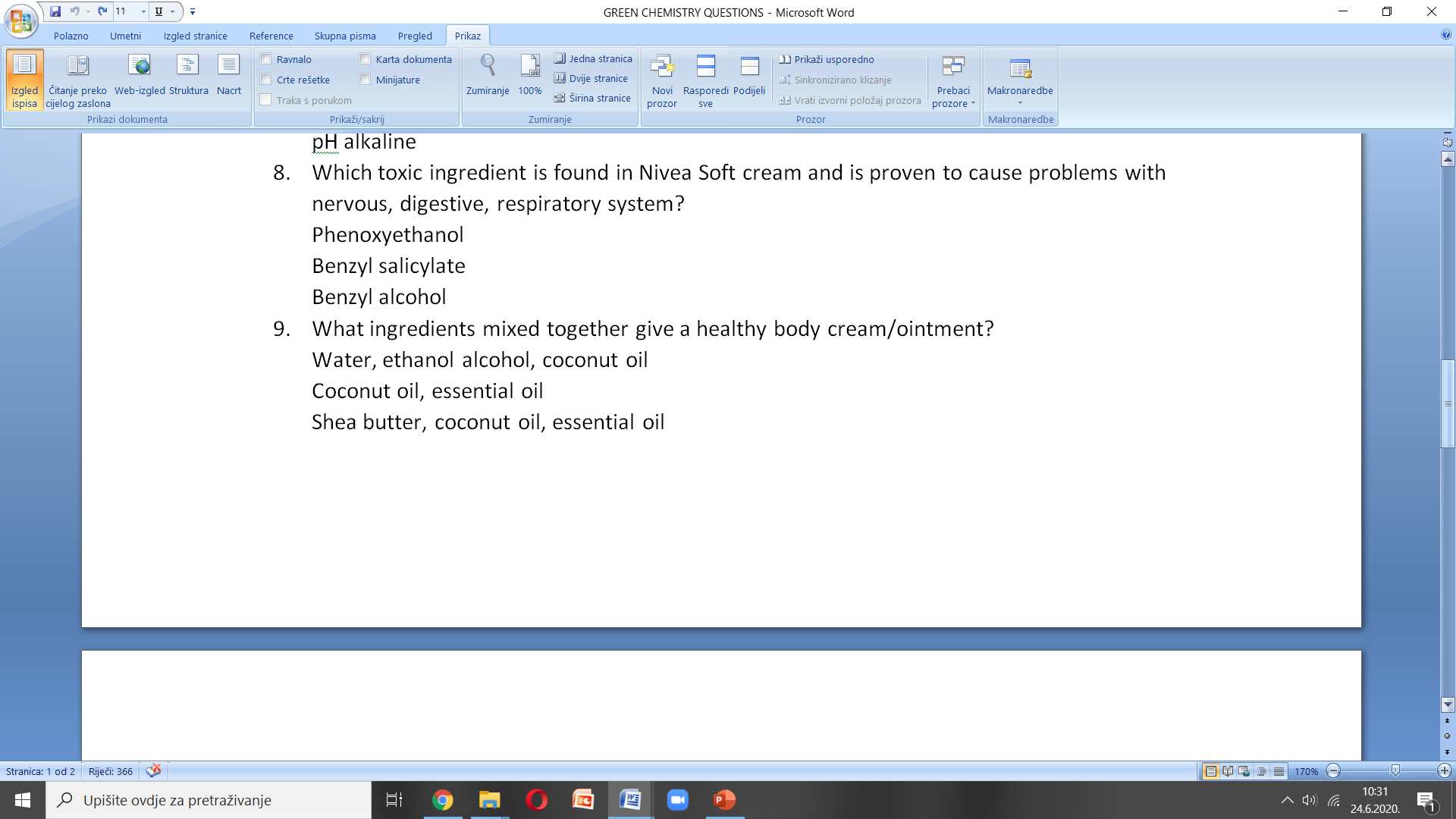 Here you can read the questions in English…
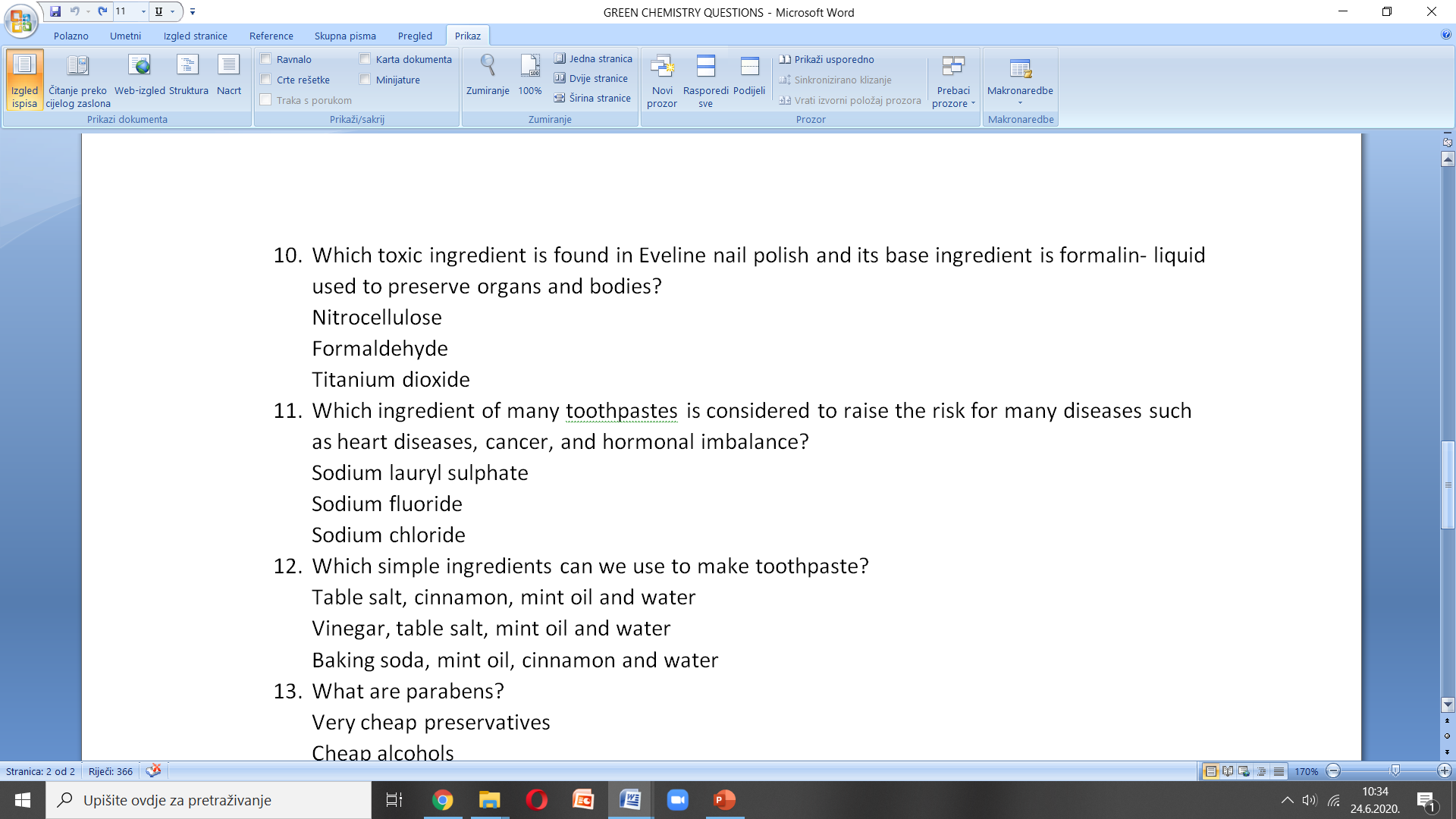 ... in which you can find a correlation with mathematics
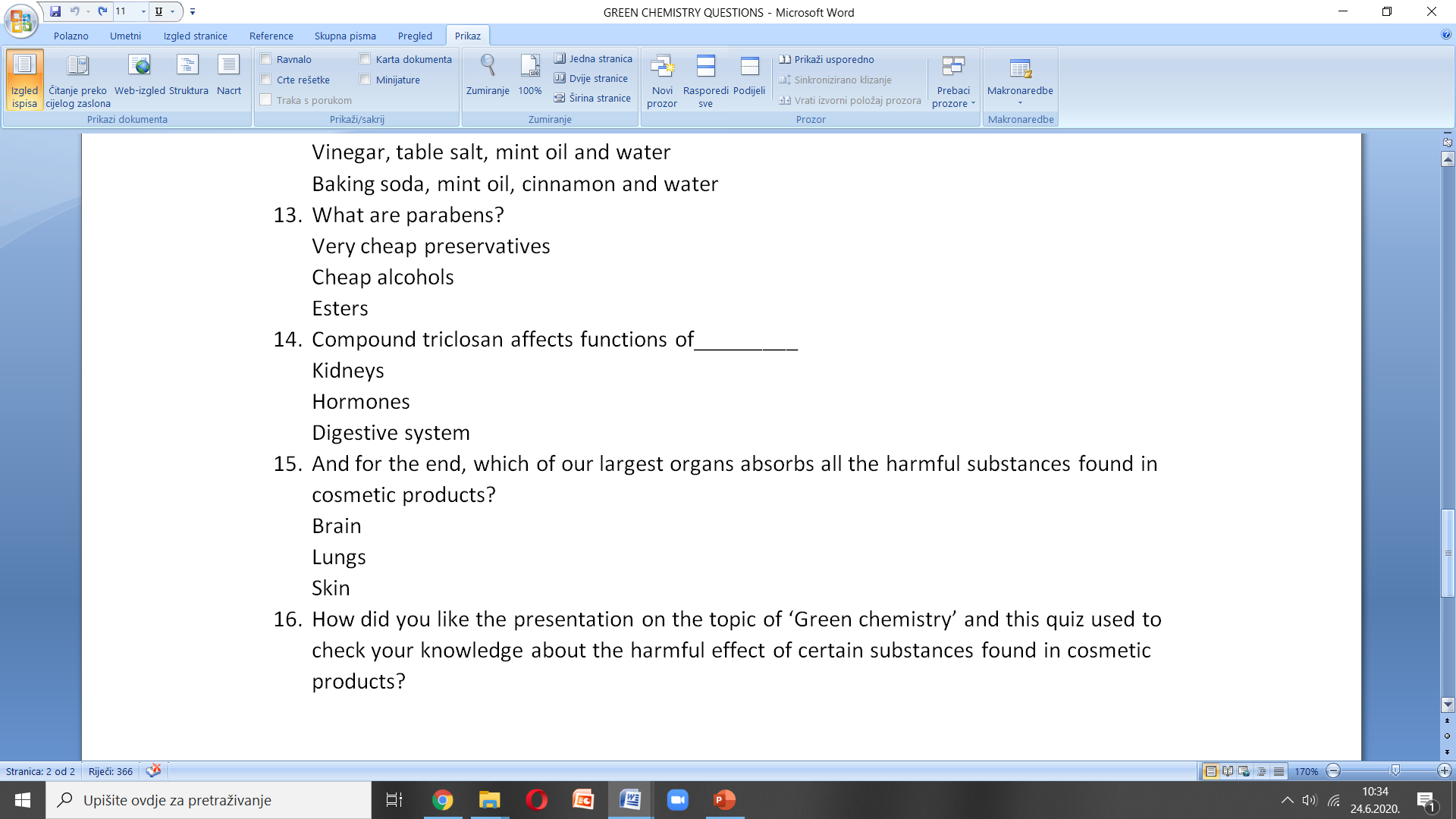 What we have achieved with online activity
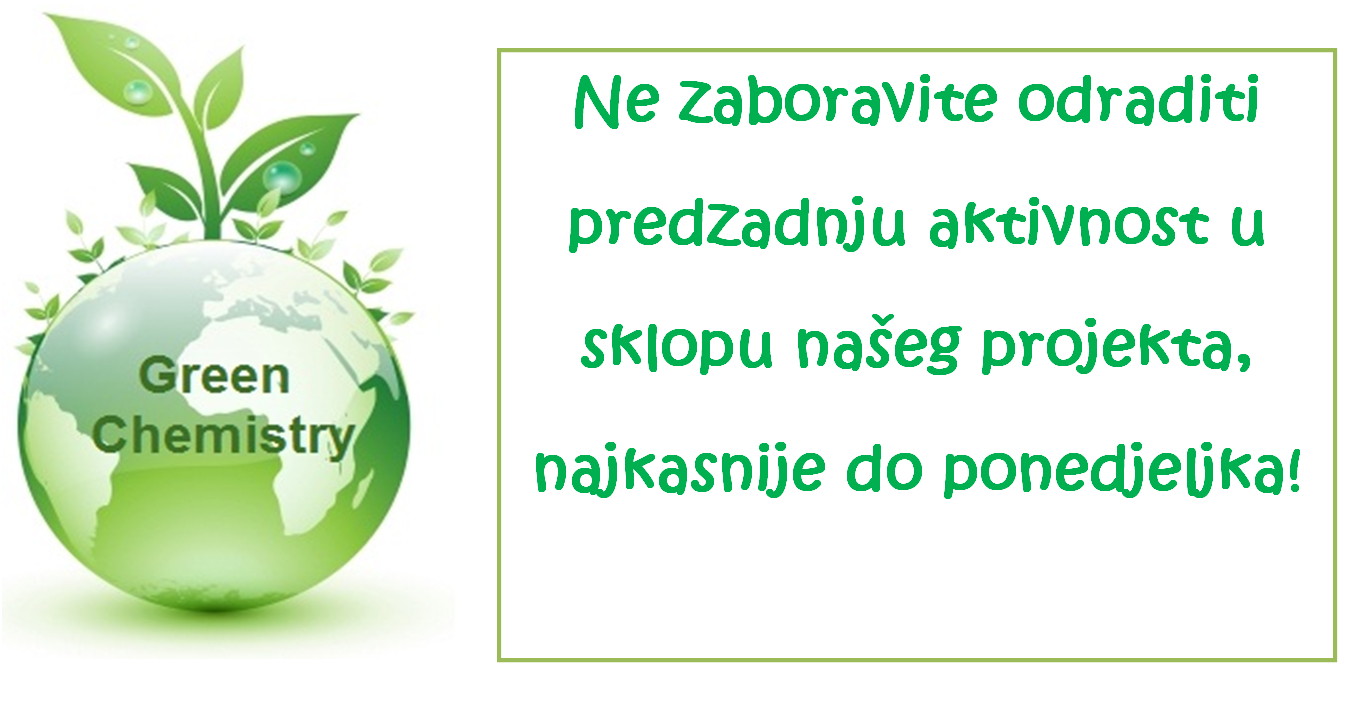 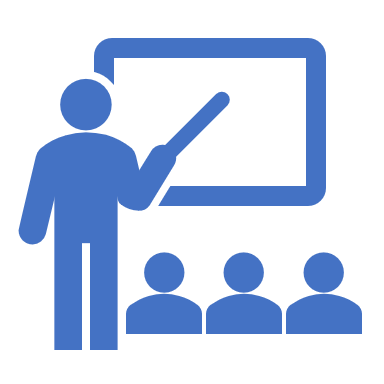 Additionally:
The activity is created and accomplished by Chemistry teacher Silvija Bašić and Math teacher Anita Jukić in cooperation with English teacher Dražena Vujanović.